Quick Graphs Using Slope-Intercept Form
Chapter 4 
Section 6
Slope-Intercept Form
y=mx+b 
Where m is the slope and b is the y-intercept and (x,y) is a point

	Examples:
1.  			Slope: 		Y-Int:

2.				Slope:		Y-Int:

3.				Slope:		Y-Int:

4.				Slope:		Y-int:
Classwork
Blue book: Pg 133 # 1-12
Graphing Using Slope and Y-Intercept
Steps to Graph using Slope and y-intercept
Write the equation in slope intercept form (y=mx+b)
Find the slope and y-intercept
Plot the point of the y-intercept (0,y)
Graph the slope starting at the point from the y-intercept
Draw a line through the two points
Example:
1.
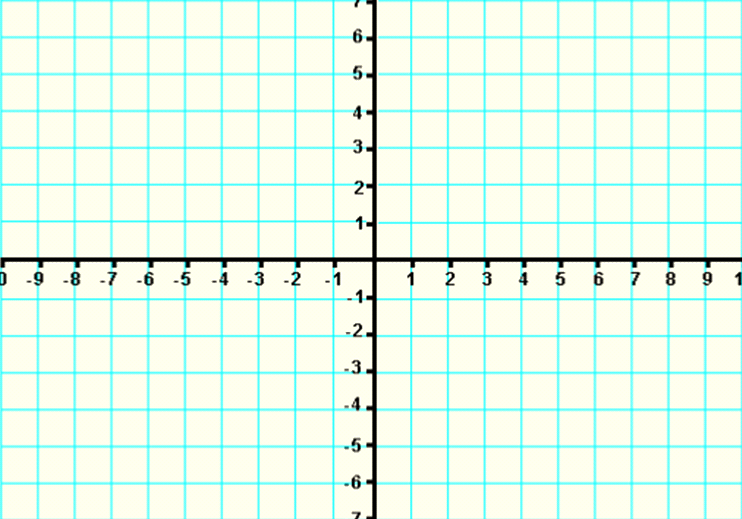 Example:
2.
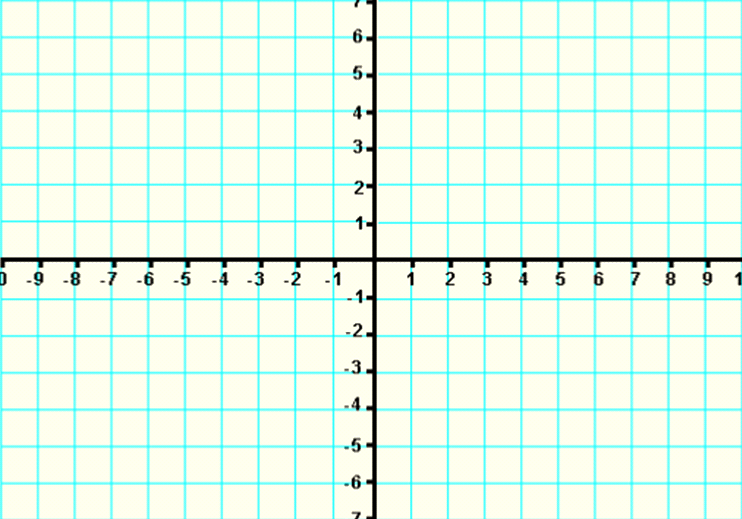 Example: Graph Using Slope and y-intercept
3.
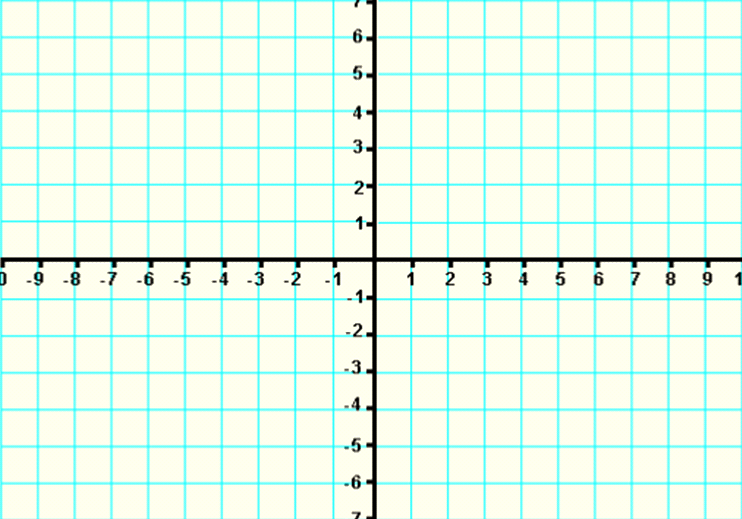 Example:
Graph the following using the slope and 
	the y-intercept:
4.  (0,2) 			      5.  (0,-3)
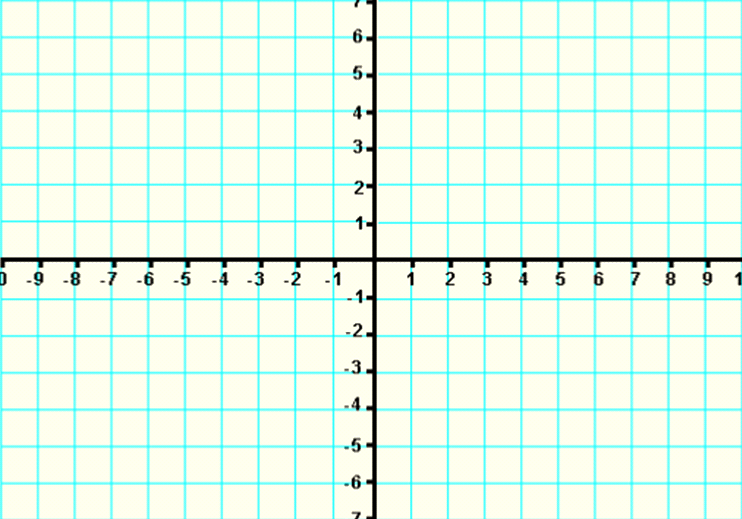 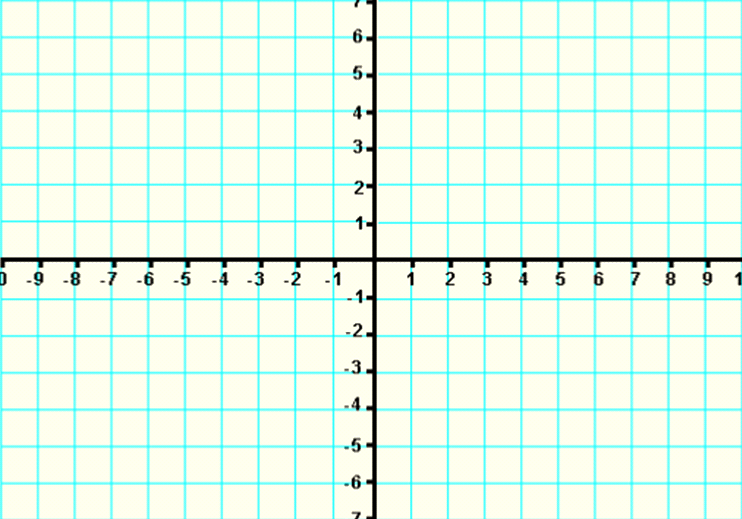 Graphing Using a Point and Slope
Steps:
Plot the point
Use the slope to find a second point
Draw a line through the 2 points
Examples
1.  (3, 4), m = -2		2.  (-4, 2), m = 1/3
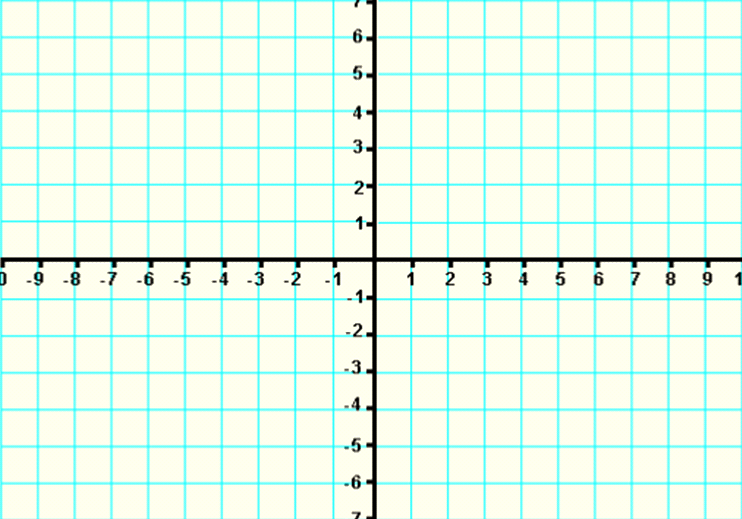 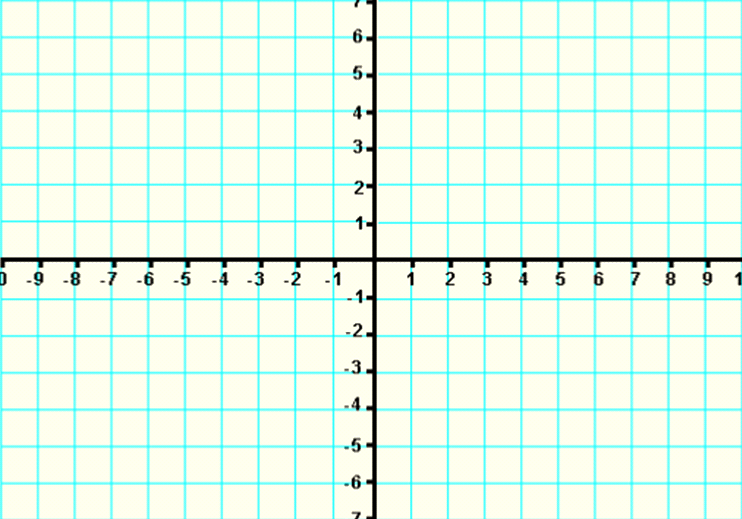 Examples
3.  (1, 0), m = -2/3		4.  (-4, -3), m = 5/6
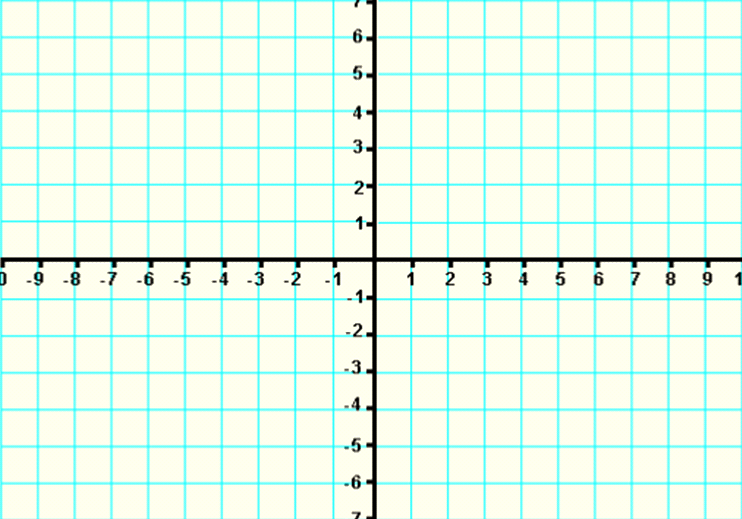 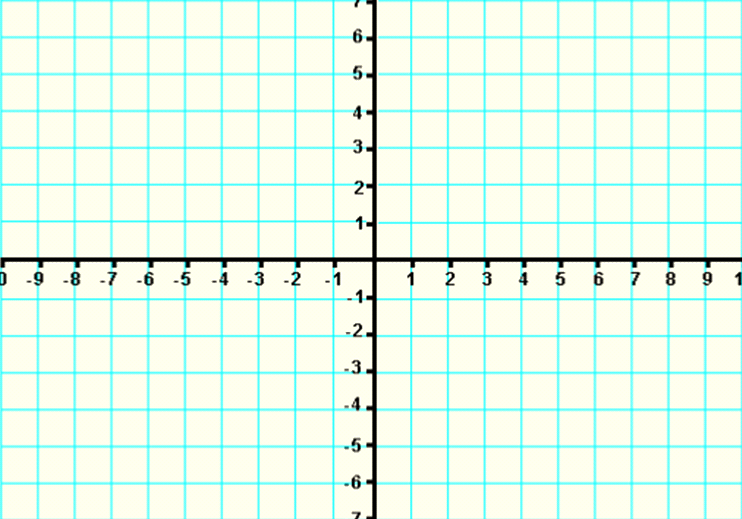 Homework
Page 244 # 13-21 odd, 22-30 even